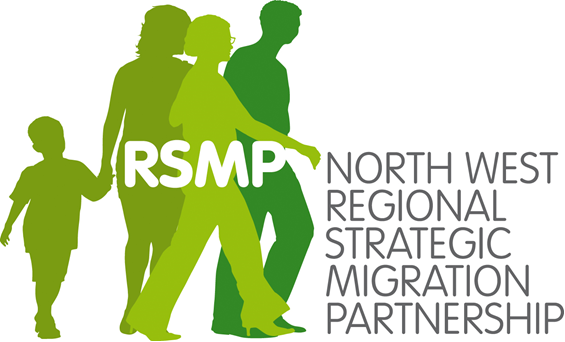 Overview Of ESOL Funding